Поверховий спосіб (а-відробка бремсбергової частини)
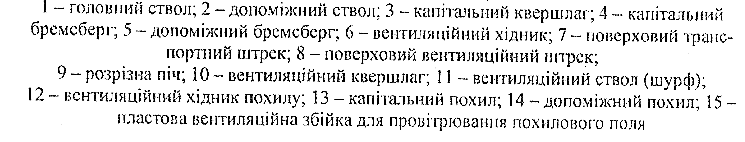 Поверховий спосіб (а-відробка похилової частини)
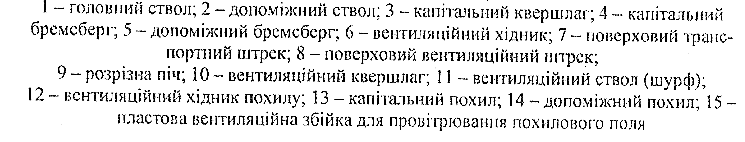 Поверховий спосіб підготовки крутих і крутопохилих пластів
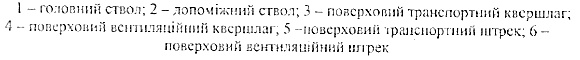 Панельний спосіб підготовки
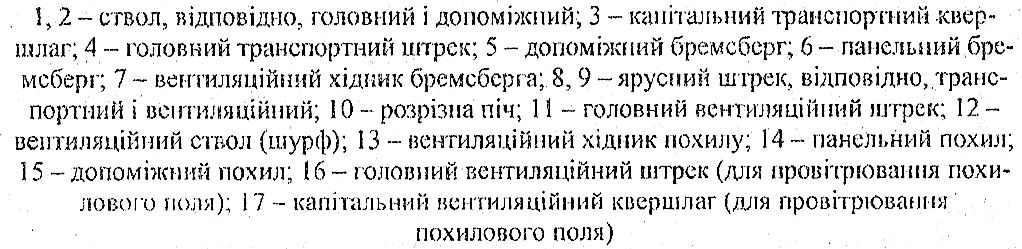 Панельний спосіб підготовки горизонтального пласта
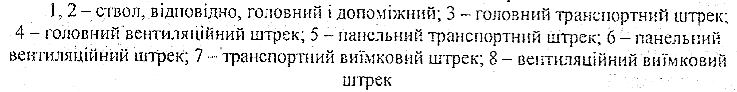 Погоризонтний спосіб підготовки
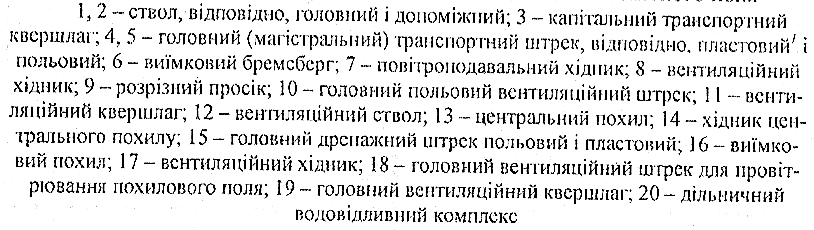 Підготовка шахтного поля головними штреками
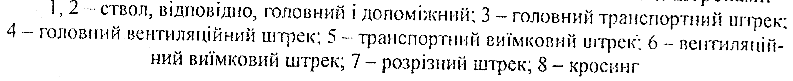